Strategie pitchingowe dla przedsiębiorców cyfrowych i odpowiedzialnych
styczeń 2021
Eliza Almenzar Ramírez
Abel Jiménez de la Torre
Strategie pitchingowe dla przedsiębiorców cyfrowych i odpowiedzialnych
Umiejętności komunikacyjne dla odpowiedzialnych i cyfrowych przedsiębiorców
Blok 1 Czwartek 21 stycznia
Odpowiedzialni przedsiębiorcy
Przedsiębiorczość cyfrowa
Umiejętności wymagane od przedsiębiorców
Znaczenie umiejętności komunikacyjnych w biznesie
Bariery skutecznej komunikacji
Blok 2 Poniedziałek 25 stycznia
Poprzednie pytania
1. Jak zdefiniowałbyś odpowiedzialnego i cyfrowego przedsiębiorcę?
2. Jakie są najważniejsze umiejętności przedsiębiorcy?
3. Czym jest skuteczna komunikacja?
4. Co oznacza komunikacja cyfrowa?
Odpowiedzialni przedsiębiorcy
"Odpowiedzialni przedsiębiorcy to szczególny gatunek, który dąży do przekształcenia przemysłu, a nawet samego społeczeństwa. Kwestionują i udoskonalają założenia kulturowe, prawa, regulacje, a nawet procesy rządzenia. Wymaga to od nich robienia i myślenia znacznie wykraczającego poza to, czego zwykle wymaga się od liderów biznesu."  Carol Sanford w The Responsible Entrepreneur, czerwiec 2014 r.
Przedsiębiorczość cyfrowa
Przedsiębiorcy cyfrowi to przedsiębiorcy koncentrujący się wyłącznie na handlu cyfrowym. W prostszy sposób możemy sklasyfikować cyfrową przedsiębiorczość jako tę, która obejmuje działalność gospodarczą, która nie przetrwałaby czasu wyłączenia Internetu.
Umiejętności wymagane od przedsiębiorców
Pewność siebie
Przyjmujący ryzyko
Umiejętność organizowania, koordynowania i zarządzania środkami ekonomicznymi, ludzkimi i materialnymi. 
Wystarczająca wiedza techniczna i zawodowa do rozwijania działalności.
Umiejętności negocjacyjne i inicjatywa.
Umiejętności komunikacyjne
Zadanie 1” Fałszywe połączenie”
Według grup:
2 min: wymyślenie nowej usługi lub produktu, który chcesz sprzedać innym grupom i wybór przedstawiciela grupy (R). 
„Fałszywe połączenie” Grupa nr 1(R) zamierza sprzedać swój produkt telefonicznie do grupy nr 2. Grupa nr 2 (R) musi zadać kilka pytań podczas rozmowy telefonicznej (przykład: jak to działa? Jaka jest tego cena?...itp). Jednocześnie grupa nr 3 (R) musi wprowadzić kilka przypadkowych i zabawnych słów (w polu czatu, przykład: pielucha, papryka, dron…), które grupa nr 1 (R) musi uwzględnić podczas rozmowy telefonicznej dotyczącej sprzedaży.
Zadanie 2 – Jak poprawić Twoją komunikację bieznesową?
https://www.youtube.com/watch?v=SSgOiUNxlOA

Scenariusz 1: Wyobraź sobie siebie jako nowego przedsiębiorcę, który chce zwiększyć swój rynek docelowy poprzez poszukiwanie nowych klientów. Teraz wyobraź sobie rozmowę z grupą potencjalnych klientów.
-Jakie pytania zadałbyś sobie przed rozpoczęciem rozmowy biznesowej?
Jakiego narzędzia użyjesz do rozmowy biznesowej? (media/twarzą w twarz/e-mail…)
Czy użyłbyś bardzo złożonego języka czy prostego?
5 MINUT PRZERWY!!
Umiejętności komunikacyjne
Cykl komunikacji
Nadawca
Sprzężenie zwrotne
Wiadomość
Odbiorca
Klucze do skutecznej i odpowiedzialnej komunikacji
Cel komunikacji:
- Przekazuje pomysły w jasny, zwięzły i bezpośredni sposób.
2. Skuteczna komunikacja:
- Używaj jasnego, zwięzłego i prostego języka
- Wyraź swój punkt widzenia.
Zadanie 3 - Tworzenie wiadomości
W grupach: (3 minuty) musisz wymyślić krótką, jasną i bezpośrednią wiadomość, używając niektórych lub wszystkich z poniższych słów. Swobodny sens przekazu. Musisz użyć co najmniej 4 rzeczowników z poniższej listy.

Słowa: komputer, obraz, mysz, apteka, jabłko, makaron, długopis, mieszkanie, drzwi, furgonetka, klimatyzacja, szafa, sport, telewizja i kraje.
Znaczenie komunikacji dla przedsiębiorczości
Musisz być w stanie wyjaśnić, omówić, sprzedać i reklamować swoje towary lub usługi
Musisz być w stanie jasno wyrazić siebie zarówno werbalnie, jak i pisemnie. 


Co może się stać, jeśli te dwa stwierdzenia nie wystąpią?
https://www.youtube.com/watch?v=AAhIFD9czks
Bariery efektywnej oraz odpowiedzialnej komunikacji
Bariery fizyczne, takie jak nieodpowiedni sprzęt, np. przestarzałe komputery lub słaby sygnał smartfonów.
Nastawienie: silne emocje, takie jak stres czy złość, mogą odebrać Ci obiektywizm. Jednak emocjonalne rozmowy nie muszą być nieskuteczne, w zależności od kontekstu.   
Język: tym bardziej, gdy osoby biorące udział w rozmowie należą do różnych pokoleń lub regionów. 
Problemy z organizacją pracy: Niejasny harmonogram naszych obowiązków i terminów może wpłynąć na pośpiech, a tym samym na skuteczność naszych rozmów.
Szum kulturowy: ludzie czasami przyjmują założenia na temat innych na podstawie ich tła kulturowego lub stereotypów. Przetłumaczono z www.DeepL.com/Translator (wersja darmowa)
NASTĘPNA SESJA - PRACA DOMOWA
Według grup: Wymyśl krótki biznesplan (wykorzystaj ten, nad którym właśnie pracujesz) i przygotuj się na to, że będziesz w stanie przekazać jego streszczenie w czasie nie dłuższym niż 5 minut. Niektóre z nich przejrzymy i przeanalizujemy na następnej sesji w poniedziałek.
Umiejętności komunikacyjne - ankieta
https://docs.google.com/forms/d/e/1FAIpQLSch4T8v-hF5K9KhfNOvVQYtolbuGEMjdP92p8H2YLAUD_efYg/viewform?usp=sf_link
10 sposobów na lepszą rozmowę (TED Talk)
https://www.youtube.com/watch?v=R1vskiVDwl4
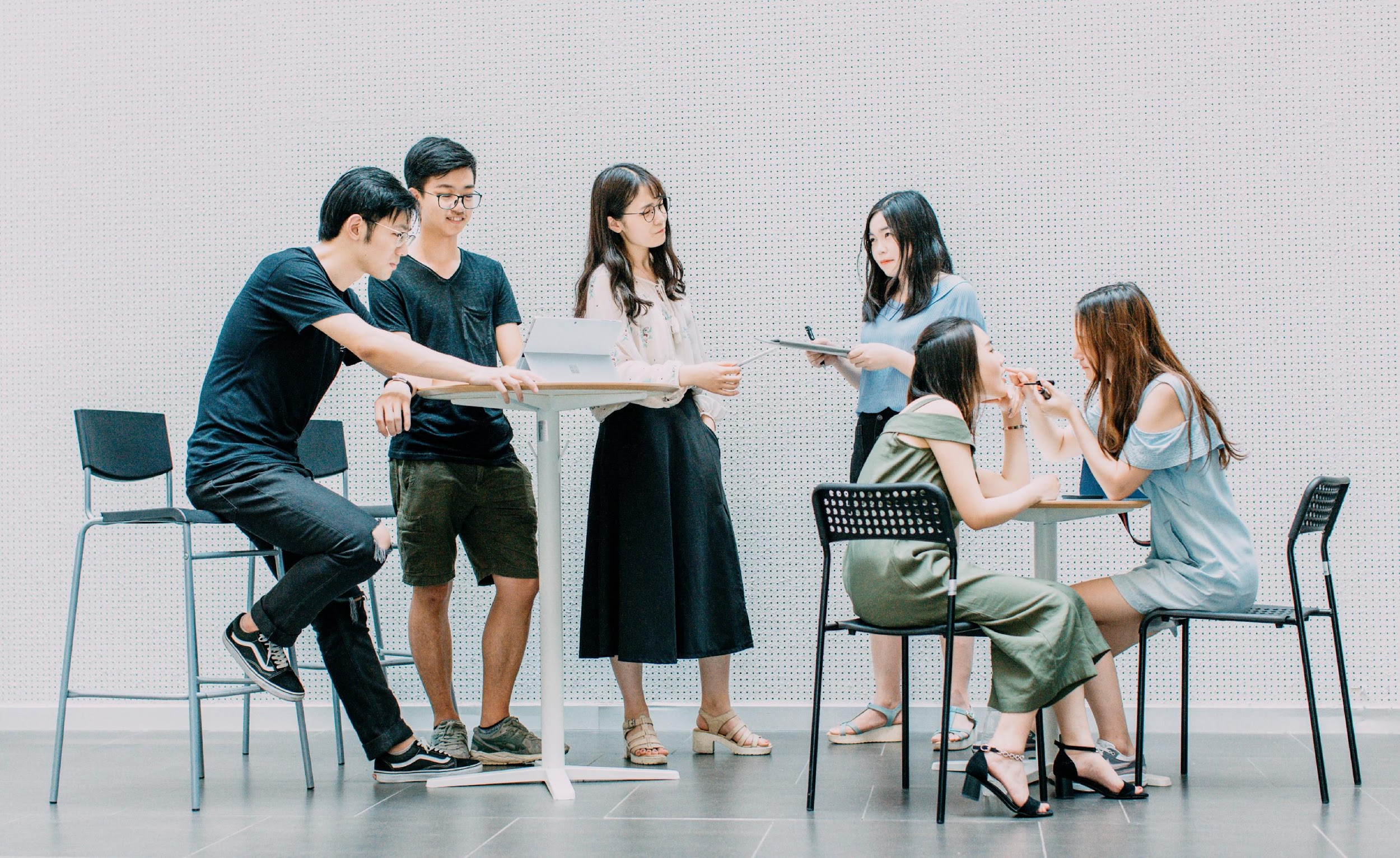 Witamy na sesji 2
Strategie pitchingowe dla przedsiębiorców cyfrowych i odpowiedzialnych 
25 styczeń 2021
Online- Grenada, Hiszpania
Eliza Almenzar Ramirez
Abel Jiménez de la Torre
Ankieta - wyniki
NASTĘPNA SESJA - PRACA DOMOWA
Według grup: Wymyśl krótki biznesplan (wykorzystaj ten, nad którym właśnie pracujesz) i przygotuj się na to, że będziesz w stanie przekazać jego streszczenie w czasie nie dłuższym niż 5 minut. Niektóre z nich przejrzymy i przeanalizujemy na następnej sesji w poniedziałek.
Komunikacja cyfrowa
Komunikacja cyfrowa to dowolna wiadomość przekazywana przez urządzenia cyfrowe lub dowolny rodzaj informacji przesyłany cyfrowo. 
Mailing, SMS-y, faksy, wideokonferencje…
Może być uwzględniony jako komunikacja werbalna i niewerbalna 
Zalety: szybko i łatwiej, bez marnowania papieru, przechowywanie informacji, duże odległości nie stanowią już problemu…
Wady: zawodność, degradacja środowiska przez odpady elektroniczne lub utrata zaufania.
Odpowiedzialność cyfrowa
Odpowiedzialność cyfrowa oznacza pracę z zarządzaniem informacją w sposób proaktywny i zrównoważony.
Odpowiedzialne zarządzanie informacjami daje możliwość osiągnięcia rentownych i zrównoważonych przedsiębiorstw, które otwierają się na innowacje i nowe możliwości uzyskania przychodów.
Elevator pitch
elevator pitch to krótkie, przekonujące przemówienie, którego używasz, aby wzbudzić zainteresowanie tym, co robi Twoja organizacja. Dobra mowa windowa powinna trwać nie dłużej niż krótka, 20 lub 30 sekundowa przejażdżka windą.

 https://www.youtube.com/watch?v=GNpuQHY2hDE

Zadanie 4: W grupach:  Macie 5 minut na przygotowanie własnego elevator pitch na temat swojego pomysłu na biznes, który będzie trwał nie dłużej niż 20/30 sekund! Przygotujcie się, będę was losowo pytał!!!
Jak zakomunikować swój biznes plan?
Biznesplan można przedstawić zarówno ustnie, jak i pisemnie, ale niezależnie od formatu, aby przekazać i przedstawić swój biznesplan należy: 
Wiedz do kogo kierujesz swoją prezentację.
Zachowaj prostotę
Zajmij się słabościami
Znaj swoje liczby
Zbadaj swoją konkurencję
6 kroków do skutecznej prezentacji
Oto kilka porady do przygotowania efektywnej prezentacja Twoich pomysłów biznesowych. Pamiętaj, że głównym celem jest:łapać oraz utrzymywać uwagę Twoich odbiorców używając właściwego języka.
Zadanie 5 „Prawda” lub Fałszywe"
1. Planowanie
Musisz zdawać sobie sprawę z rodzaju publiczności, przed którą zamierzasz wystawić swoją prezentację. Warunki są tak różne, jak ludzie. Musisz wziąć pod uwagę średni wiek publiczności, sektor rynku, studia i kilka innych czynników. 
Musisz również zmierzyć, ile czasu zajmie Ci prezentacja. Zazwyczaj musimy przestrzegać reżimu czasowego i w zależności od kontekstu ważne jest, aby dostosować swoją prezentację do określonego limitu czasu.
2. Papierkowa robota
Powinieneś zorganizować dokumenty przed Twoją prezentacją oraz zawrzeć w prezentacji więcej informacji na wypadek, gdyby publiczność miała pytania
Czarna dziura może przydarzyć się każdemu, ale zmiejszasz to ryzyko będąc dobrze przygotowanym.
3. Struktura
Opracowanie wytycznych prezentacji jest zawsze przydatne, aby zobaczyć wszystkie tematy, o których zamierzasz mówić, a także pomysły, które możesz chcieć omówić. Ważne jest również, aby zapisać lub przynajmniej mieć na uwadze, ile czasu zamierzasz przeznaczyć na każdy temat.
4. Wiedza o przedmiocie prezentacji
Posiadanie pewnej wiedzy na temat, o którym mówisz, daje Ci pewność siebie niezbędną do przeprowadzenia skutecznej prezentacji. Pamiętaj, że nie czytasz książki, ale opowiadasz historię. 

Nie staraj się iść bardzo szybko, aby skończyć wcześniej. Celem jest zwiększenie zainteresowania wystąpieniem, a nie jego zakończenie.
5. Reakcje publiczności
Obserwowanie publiczności podczas prezentacji jest kluczem. To dzięki nim będziesz wiedział, jak przebiega wystąpienie. Zwracaj uwagę na gesty, ruchy, ton głosu pytających... i analizuj je, aby mieć pomysł na to, czy utrzymać swoją drogę, czy ją poprawić.
6. Innowacja
Innowacja to wykorzystanie wiedzy do zbudowania nowej drogi, która prowadzi do określonego celu.
Kiedy wygłaszasz przemówienie, innowacja jest zawsze dobrym pomysłem, aby zainteresować słuchaczy. Czynnik zaskoczenia jest jednym z najbardziej użytecznych narzędzi.